Физические и химические свойства алкенов
10 класс
Профильный курс
Из формул выберите формулы алкенов:
С5Н10, С3Н8,  С2Н4, С3Н6, С6Н14, 
С4Н8, С8Н12, С7Н14
С5Н10,С3Н8, С2Н4, С3Н6, С6Н14, С4Н8, С8Н12, С7Н14
Физические свойства алкенов
Газы
Твердые в-ва
С2 – С4
с С18
Жидкости
С5 – С17
Химические свойства
Реакции присоединения:  

 Гидрирование 
 Галогенирование
 Гидрогалогенирование 
 Гидратация 
 Полимеризация
Реакции окисления:

 Горение 
 Каталитическое окисление
 Реакция Вагнера
Реакции присоединения
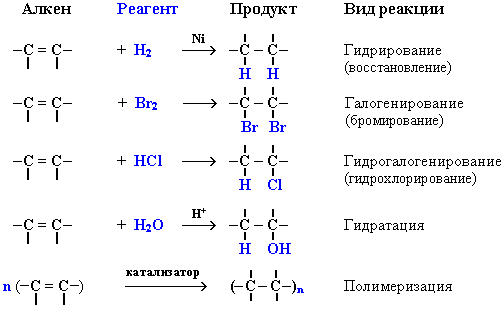 Взаимодействие этилена с бромом
(CH2 – CH2 -)n
Реакция полимеризации
Полимеризация – реакция образования 
высокомолекулярного соединения (полимера) 
путем последовательного присоединения 
молекул низкомолекулярного вещества 
(мономера) по схеме
t, p
n CH2 = CH2
(- CH2 – CH2 -)n
мономер
полимер
n – степень полимеризации
(- CH2 – CH2 -)n – структурное звено
Горение этилена
Реакция Вагнера(качественная реакция на кратную связь)
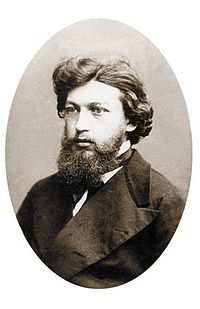 3СН2 = СН2 + 2KMnO4 + 4H2O = 
3CH2 – CH2  + 2MnO2 + 2KOH
     ОН     ОН
этиленгликоль
Реакция Вагнера
Полиэтилен и полипропилен
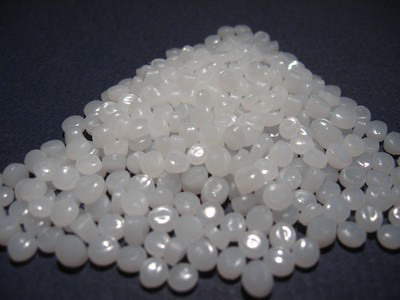 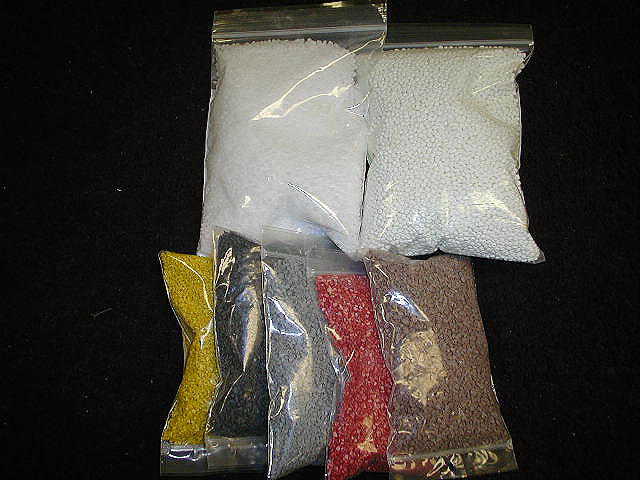 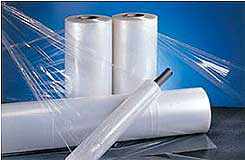 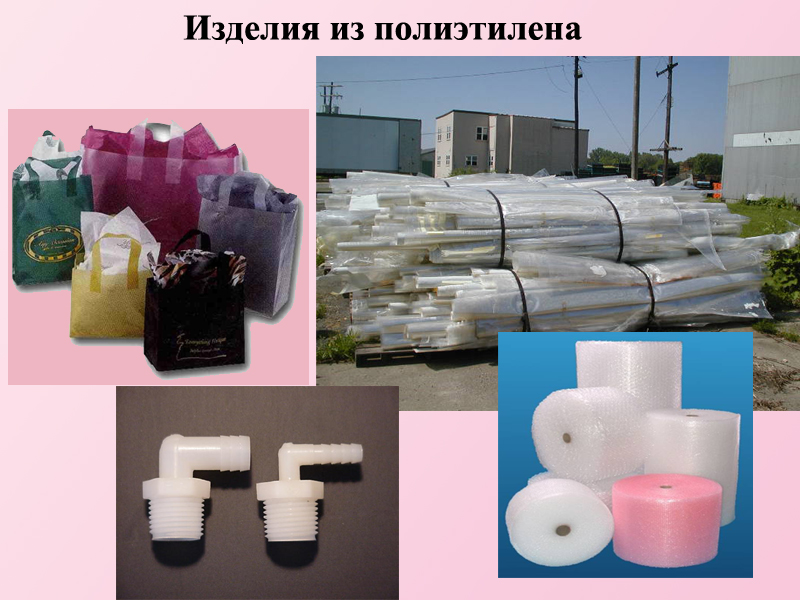 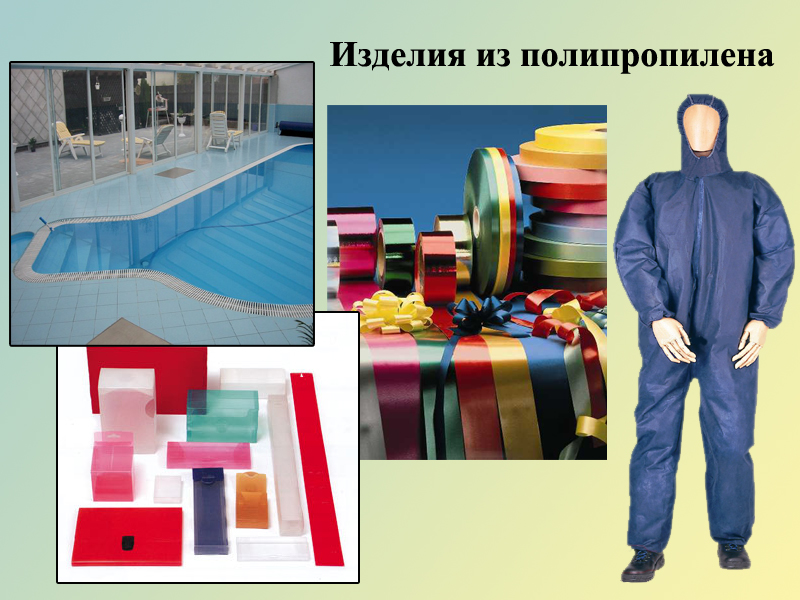 Использованные источники
https://sites.google.com/site/himulacom/zvonok-na-urok/10-klass---tretij-god-obucenia/urok-no13-fiziceskie-i-himiceskie-svojstva-alkenov 
http://files.school-collection.edu.ru/dlrstore/e920f54f-3088-7973-829d-909ad427fbc8/index.htm
http://school-collection.edu.ru/catalog/res/80d12abd-df02-dd41-7770-f1cd1f794ccf/view/
http://school-collection.edu.ru/catalog/res/a2fde3eb-37b0-b327-af25-099e3fa00573/view/
http://files.school-collection.edu.ru/dlrstore/0abbb095-4185-11db-b0de-0800200c9a66/ch10_12_12.jpg
http://school-collection.edu.ru/catalog/res/0abbb090-4185-11db-b0de-0800200c9a66/view/
http://alhimikov.net/organikbook/alcen_01.html
http://www.chemistry.ssu.samara.ru/